Building Customer Loyalty for Online Retailers 
Through Product-Return Service Operations
Mingfang Li 

Department of Logistics Engineering
College of Economics & Management
Hebei University of Science & Technology
lmf229@sina.com
Askar Choudhury 

Department of Management & Quantitative Methods
College of Business
Illinois State University
achoudh@ilstu.edu
Illinois State University
Research Issue
A company's resolution of a problem from a dissatisfied customer, converting them into a loyal customer. It is the action a service provider takes in response to service failure
Service
Recovery
Return Service Operations
Customer Relationship
Return process

Interaction supports
Satisfaction

Trust

Loyalty
www.themegallery.com
Treat Return Service as a Service Recovery
Consumer returns
Post purchase
dissonance
Dissatisfaction
Service failure
Illinois State University
Background
Research concerning the effect of return service on customer relationship

Positive influence on satisfaction, future purchase, and loyalty intention
Aflaki & Popescu, 2014; Ertekin, 2018; Walsh & Brylla, 2017; 
Jain et al., 2017; Russo et al., 2017; etc

Treat return service as service recovery 
Mollenkopf et al., 2007; Griffis, et al., 2012
Illinois State University
Background
Two issues for further exploring from the perspective of service recovery
Return service elements 
E-S-QUAL: efficiency, fulfillment, system availability, and privacy
E-RecS-QUAL: responsiveness, compensation and contact
Fairness of return service: interaction, procedure, and outcome.


The role of consumer trust  for loyalty 
Rebuilding loyalty after service failure depends primarily on the recovery of trust. (La & Choi, 2012, 2013 )
Interaction
Parasuraman,
 et. al., 2005
Ahsan & 
Rahman, 2016
Trust
Illinois State University
Modification for Current Research
1
Loyalty
Interaction 
Supports
Return 
Process
Satisfaction
Trust
Return Service
2
Illinois State University
Conceptual Model
Return Service
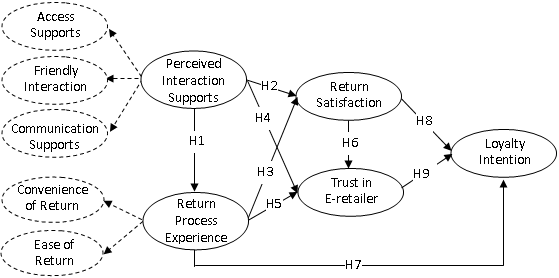 H2
H4
H8
H1
H6
H3
H9
H5
H7
Illinois State University
Illinois State University
Design & Methodology
Data Collection
Electronic questionnaire distributed through WeChat and QQ
442 valid responses out of 550 total responses
Source ratio of respondents' shopping experience
Illinois State University
Design & Methodology
Illinois State University
Design & Methodology
Measures
Access Supports
Friendly Interaction
Ease of Return
Return Satisfaction
Consumer Trust
Loyalty Intention
Communication
Supports
Convenience
 of Return
RPE
PIS
Illinois State University
Results
Illinois State University
Results
1. Return process plays an important role within the effect of interaction supports.
63.4%
66.3%
2. Consumer trust act as a vital antecedent for loyalty intention in return service.
74.4%
Illinois State University
Contributions
For return service, consumer trust is more suitable as an immediate determinant of customer loyalty, which has been ignored in existing literature 

In addition to return process, interaction supports also needed to be included in return service, and its effect on customer relationship is primarily through return process, which improved the return service system
Illinois State University
Implications
Positive effect of return service on customer relationship
→ Return Service Operations should be paid more attention in building long-term customer relationships
Consumer trust play as a more important mediating role than return satisfaction
Return process is a necessary operation for the interaction supports, because it act as the effect transmitter for interaction supports
Illinois State University
Thanks

Q & S
Mingfang Li 
Askar Choudhury
Illinois State University